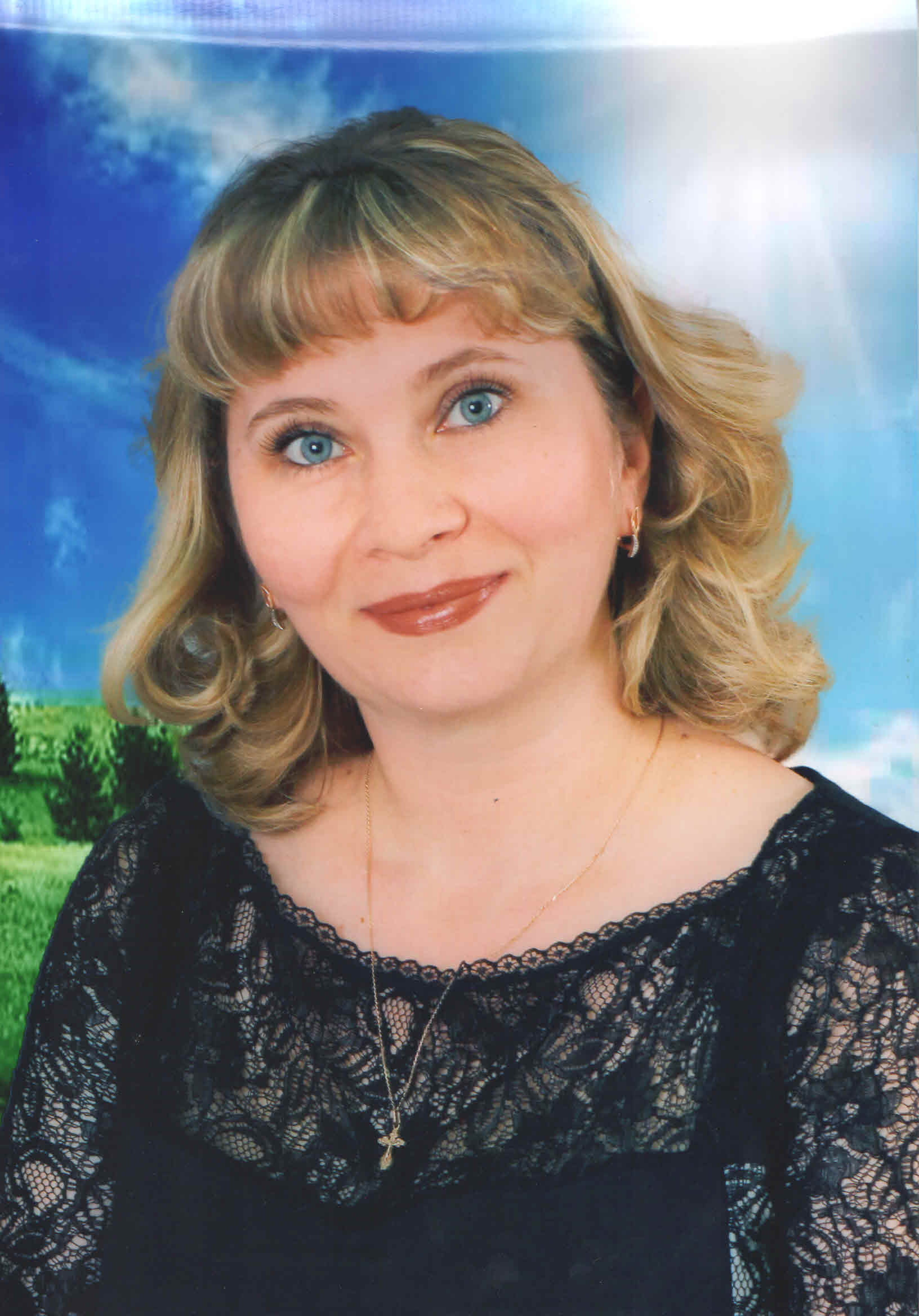 Портфолио воспитателя М    МБДОУ «Детский сад «Сказка»Колгашкиной Марины Николаевны
Общие сведения:
Дата рождения - 30.07.1974 г.
Образование – высшее педагогическое, ГОУ ВПО «БПГУ им. В.М. Шукшина», 2008 год
Специальность – Педагогика и психология
Стаж работы:
      общий педагогический – 9 лет
      в данном учреждении – 8 лет
Квалификационная категория – высшая, 2017 год
Повышение квалификации
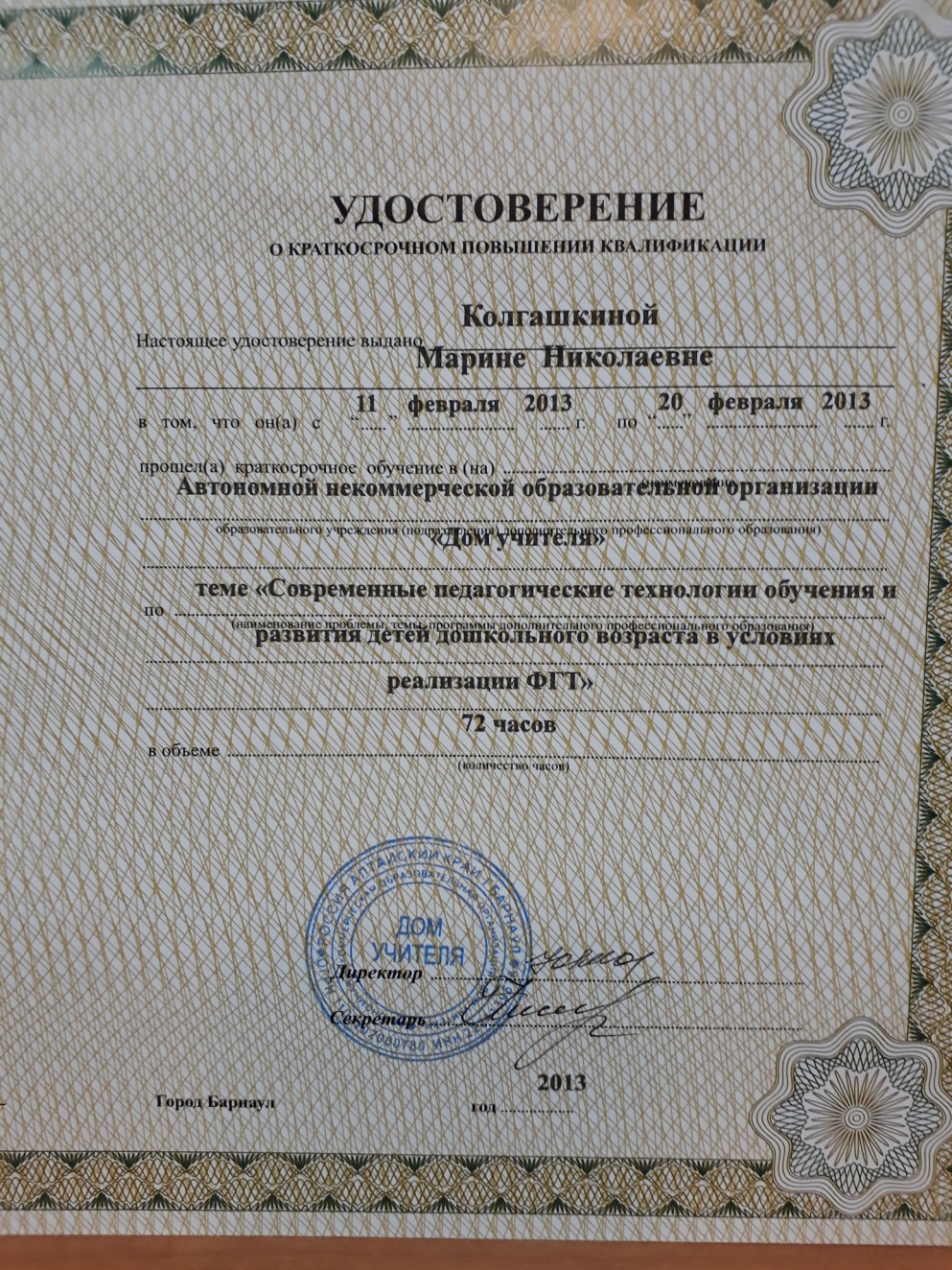 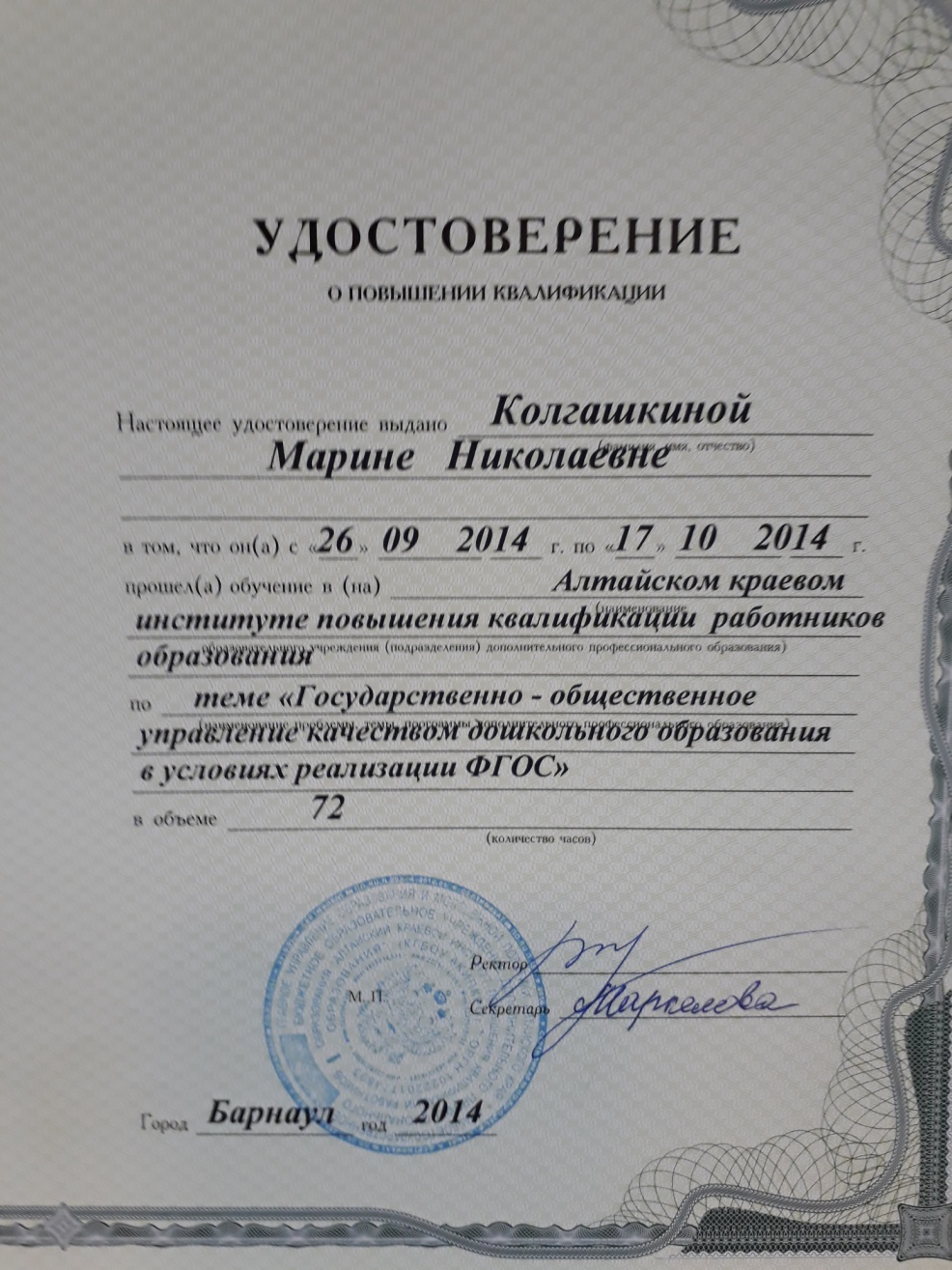 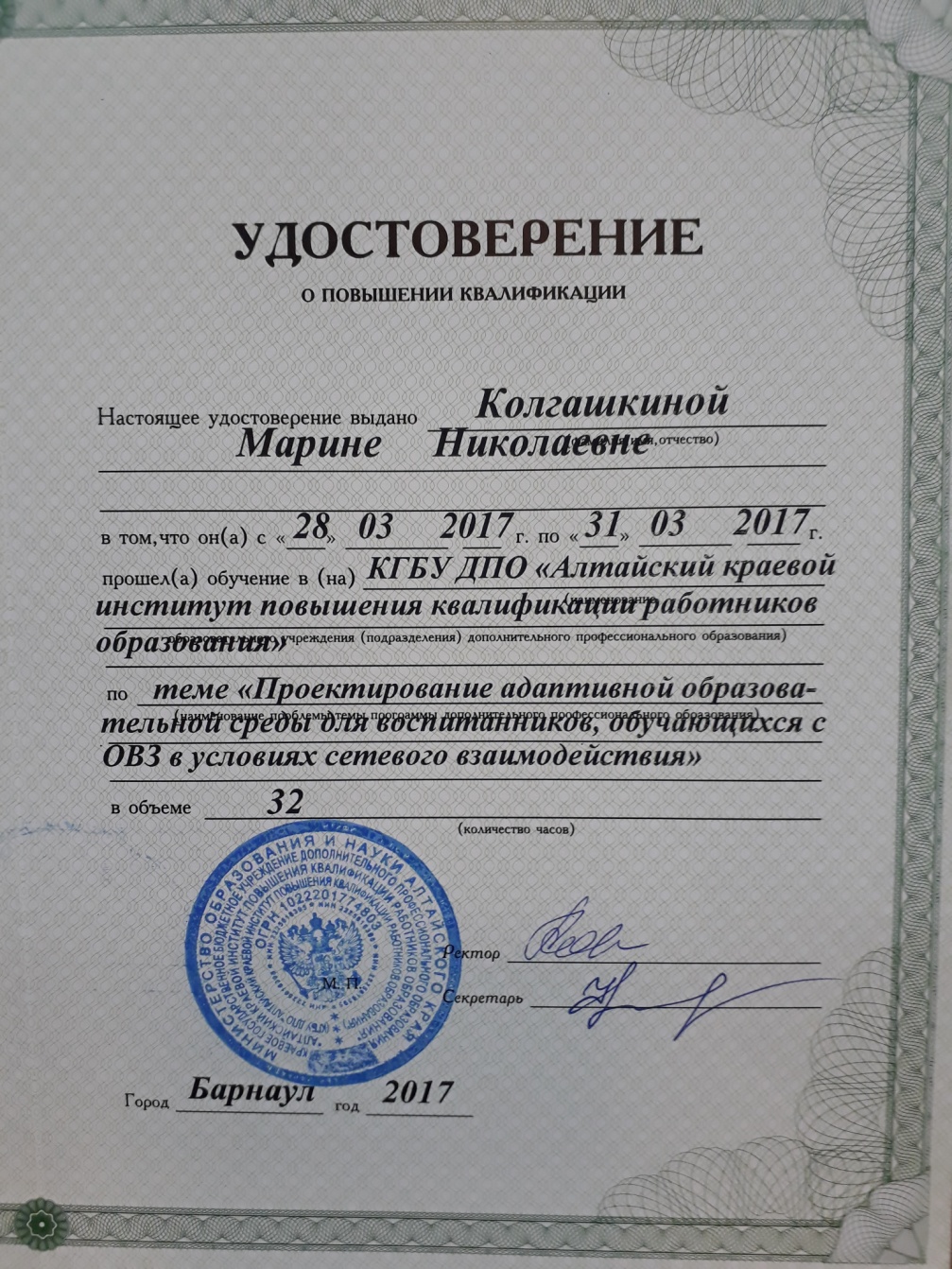 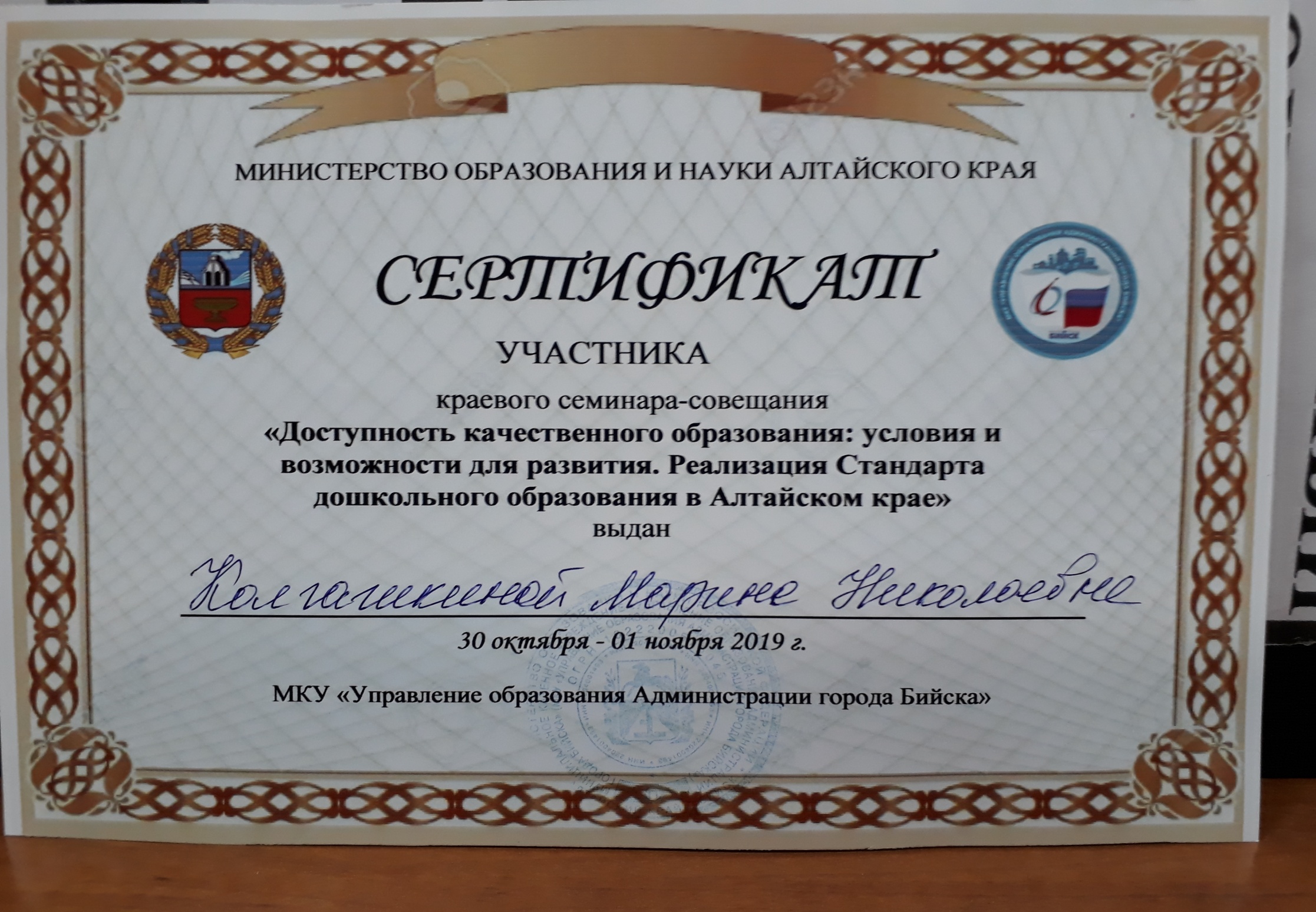 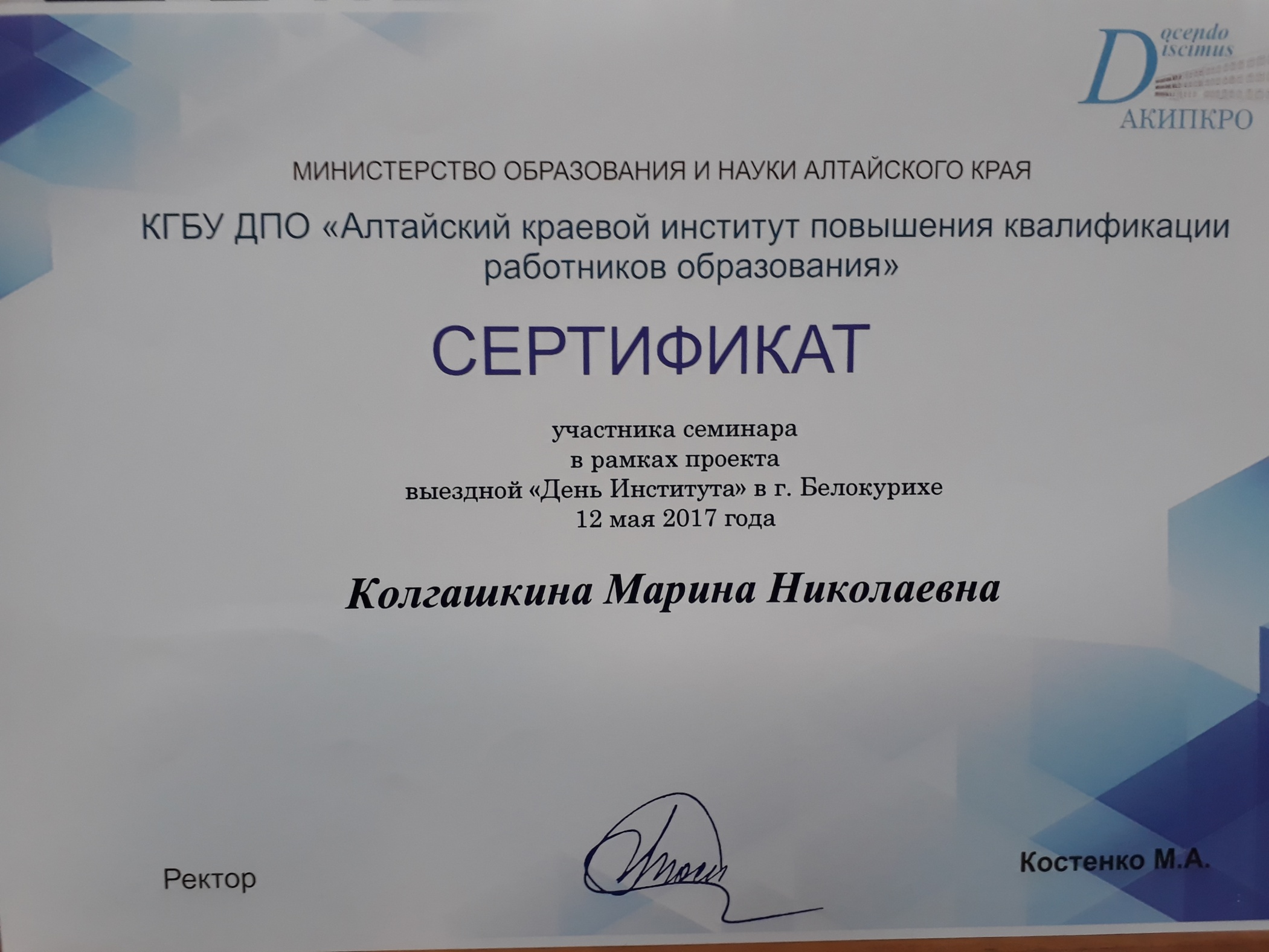 Награды и достижения
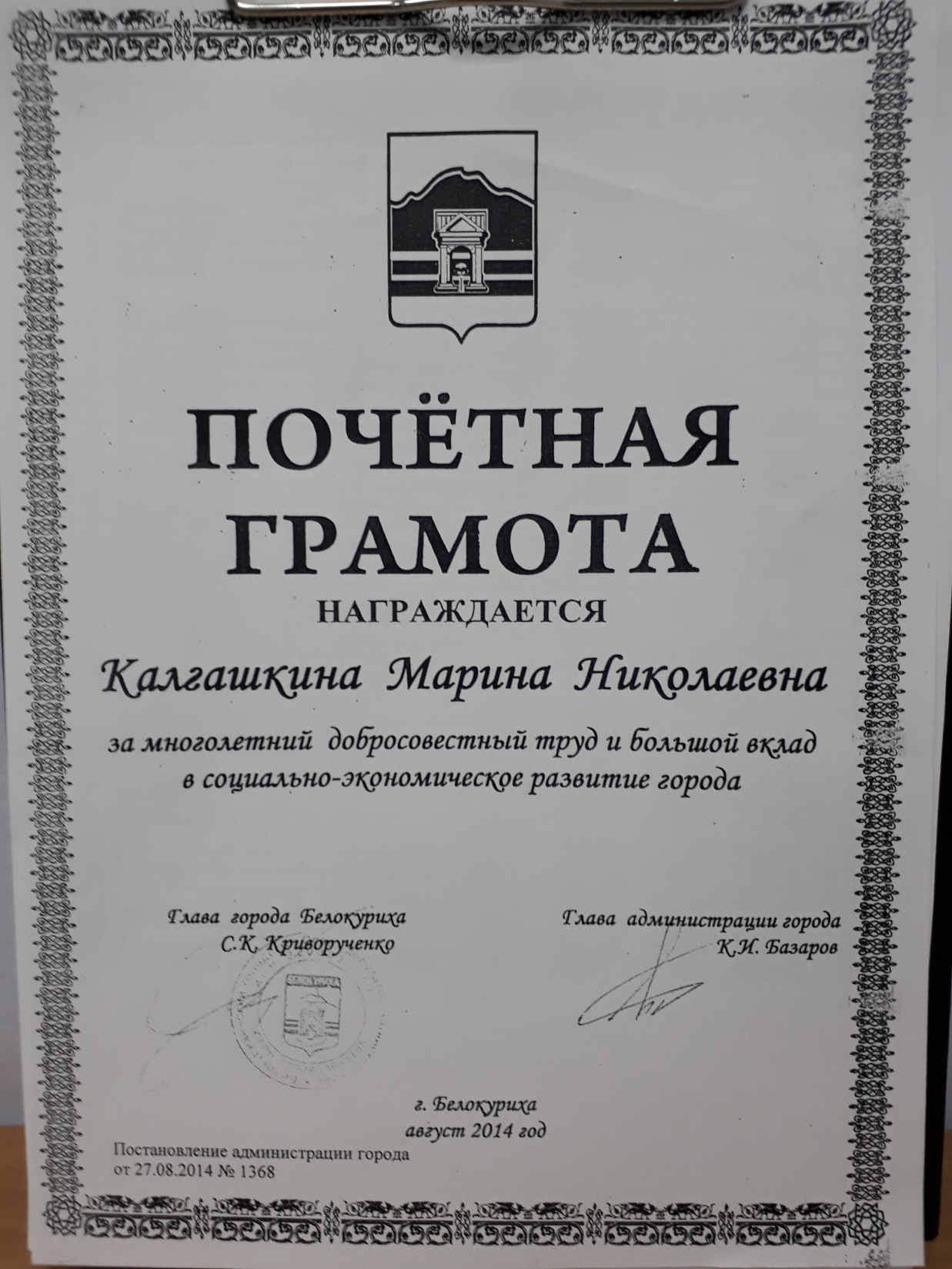 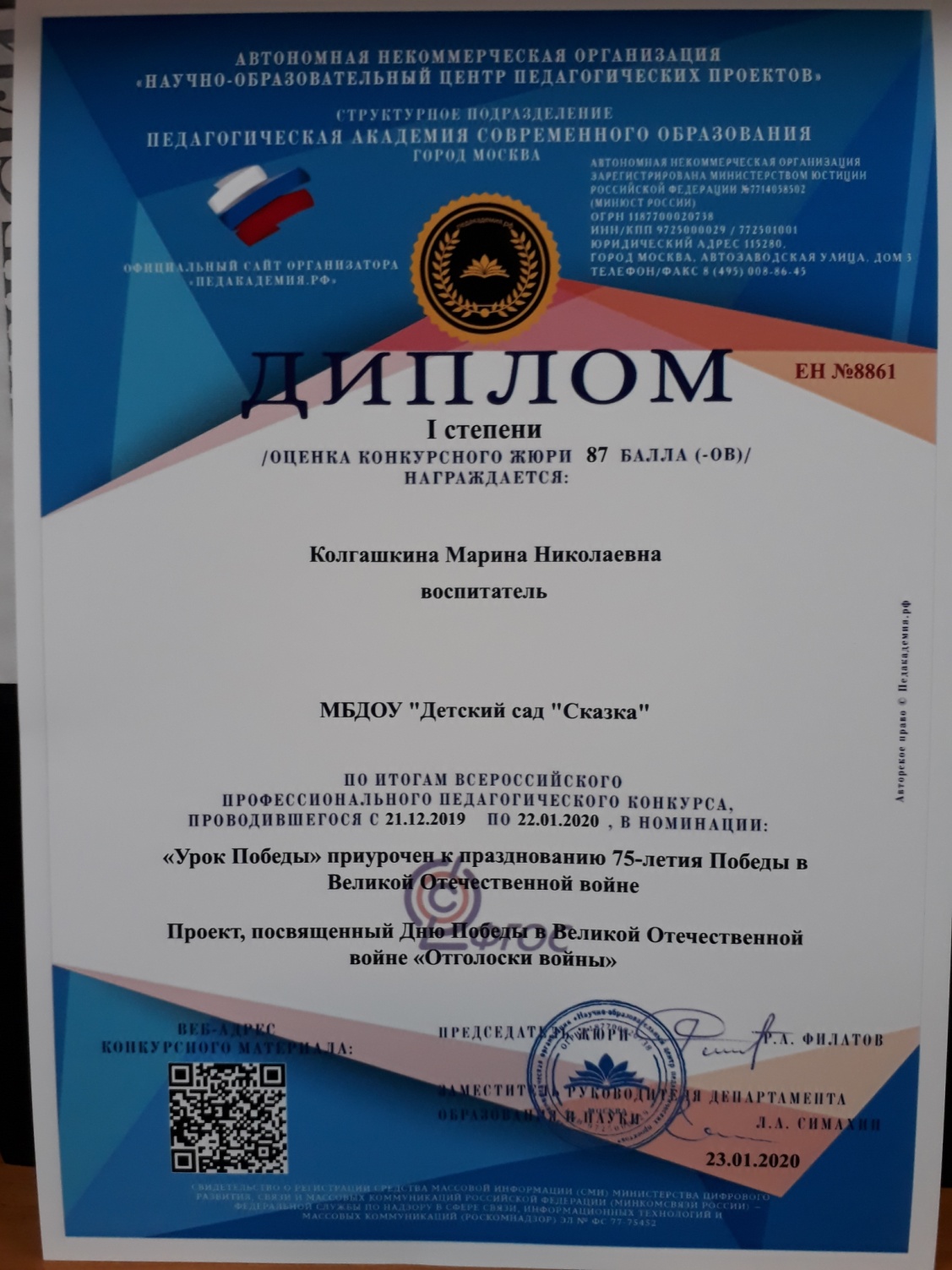 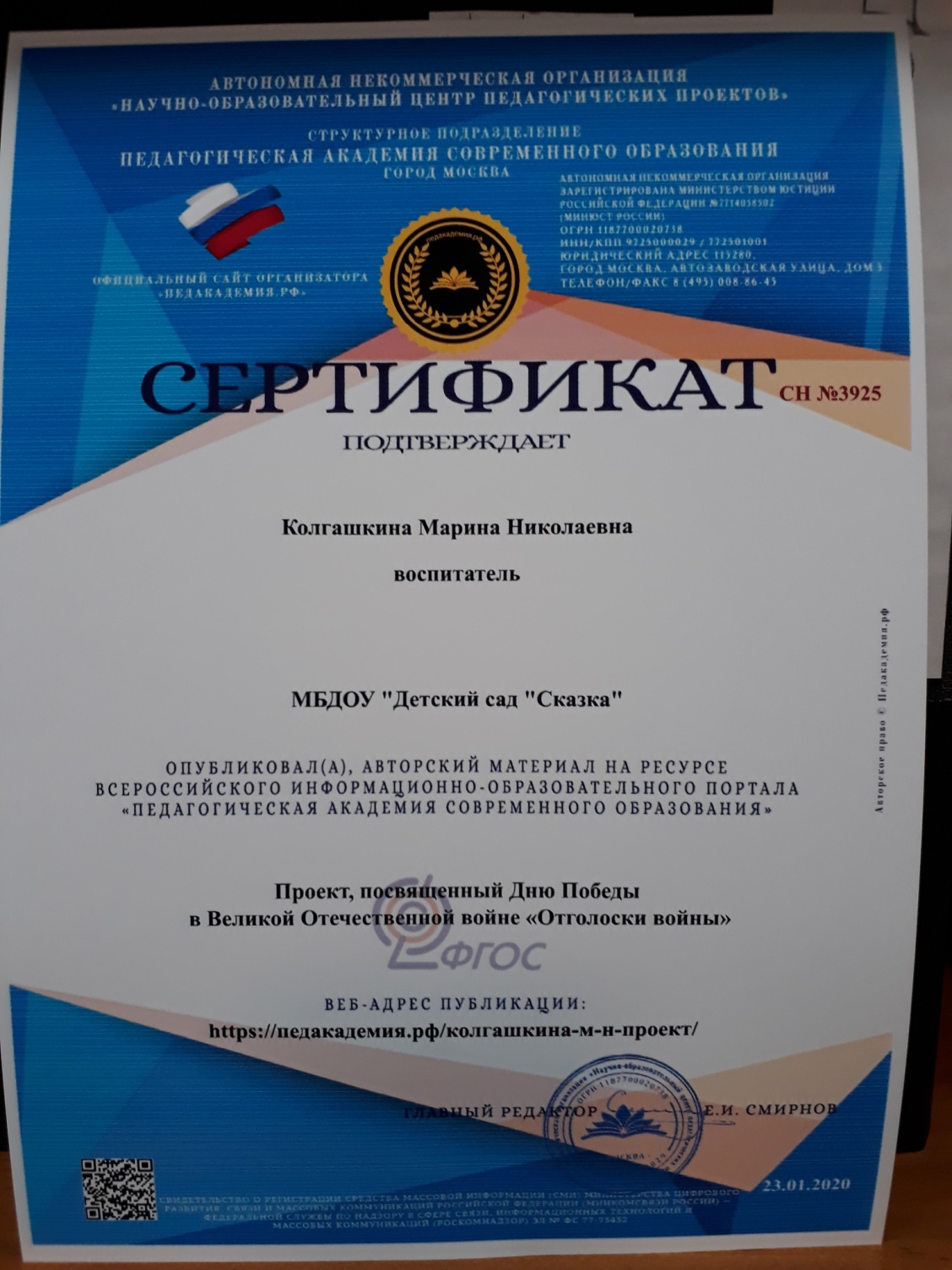 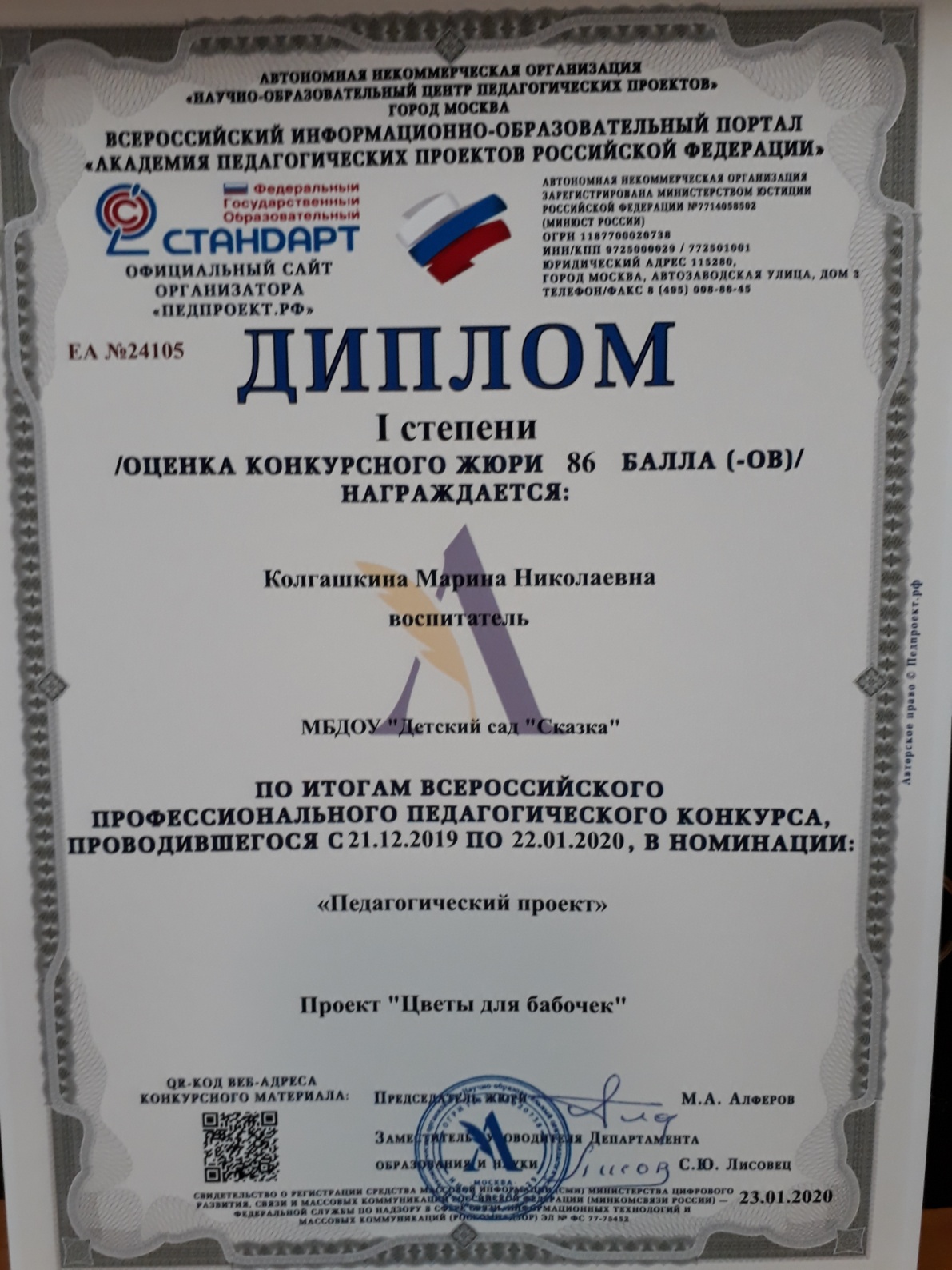 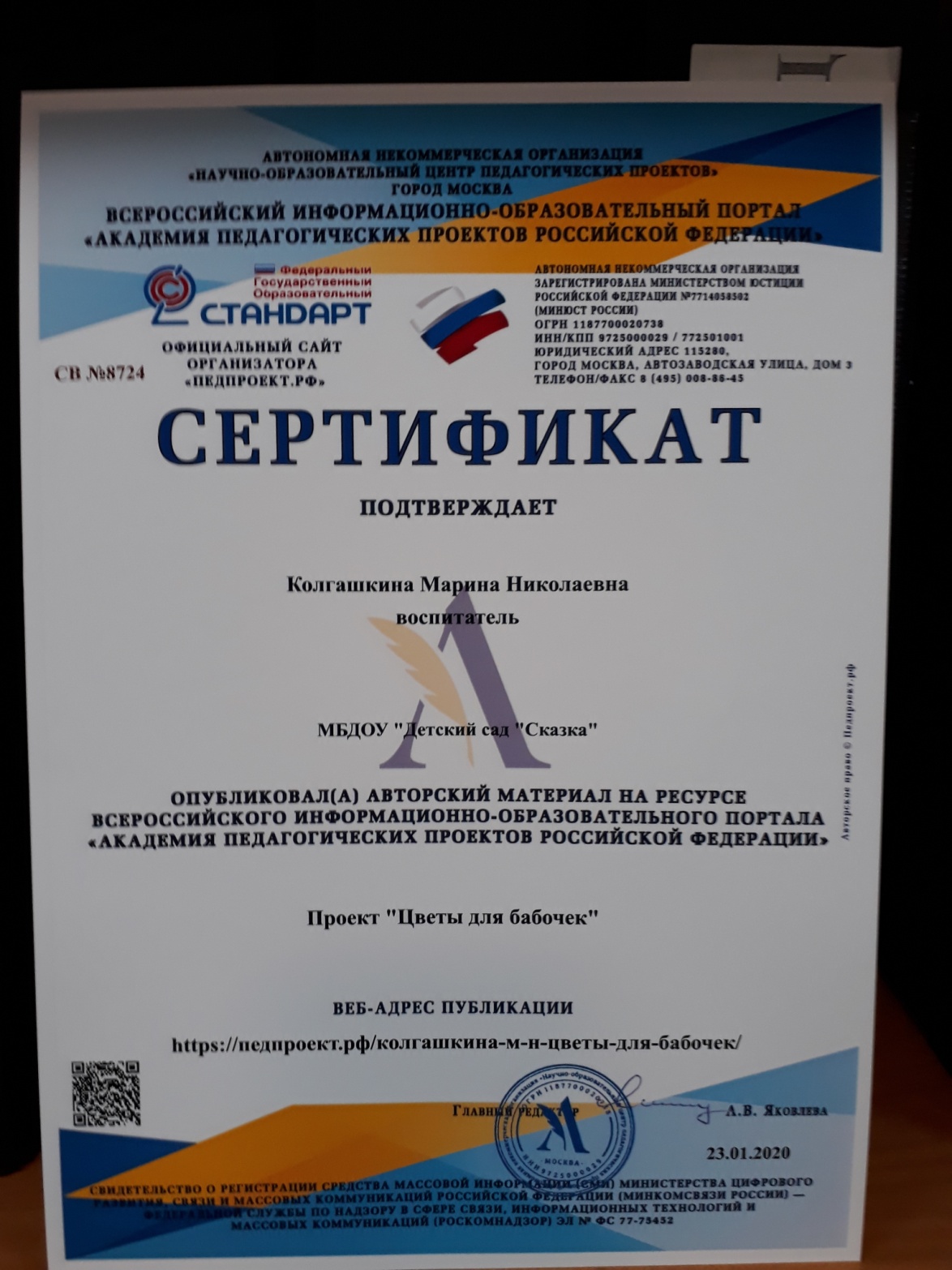 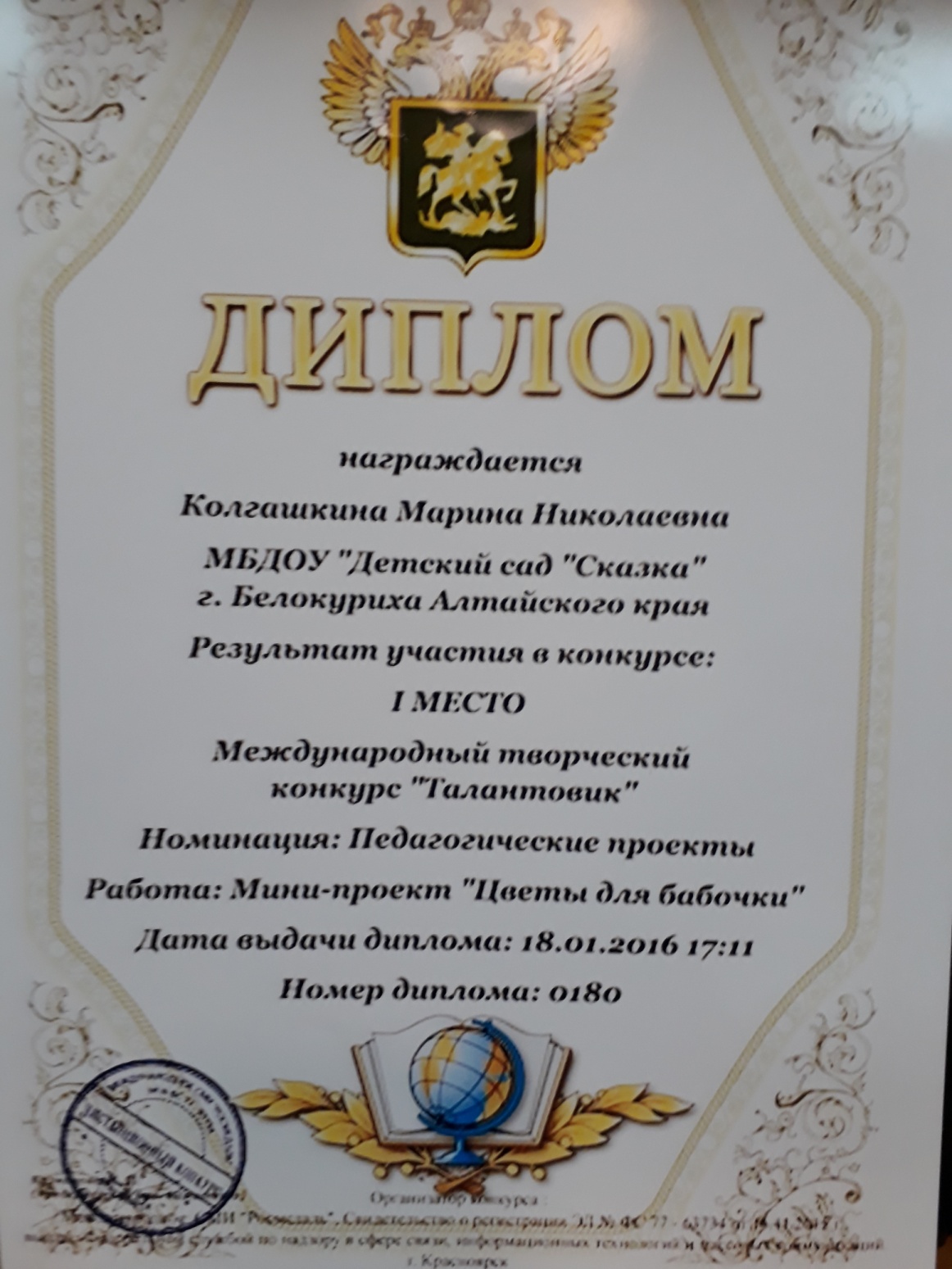 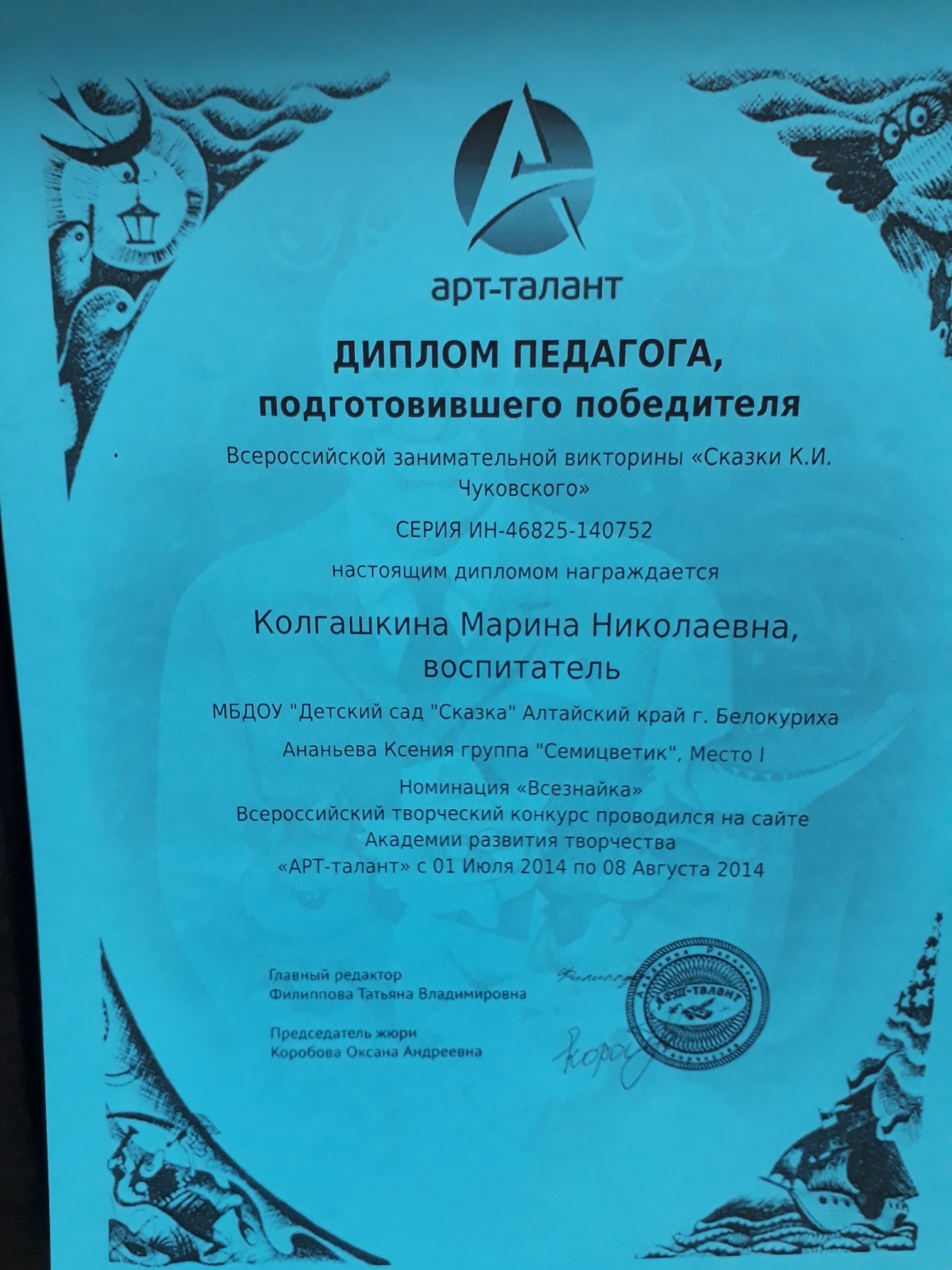 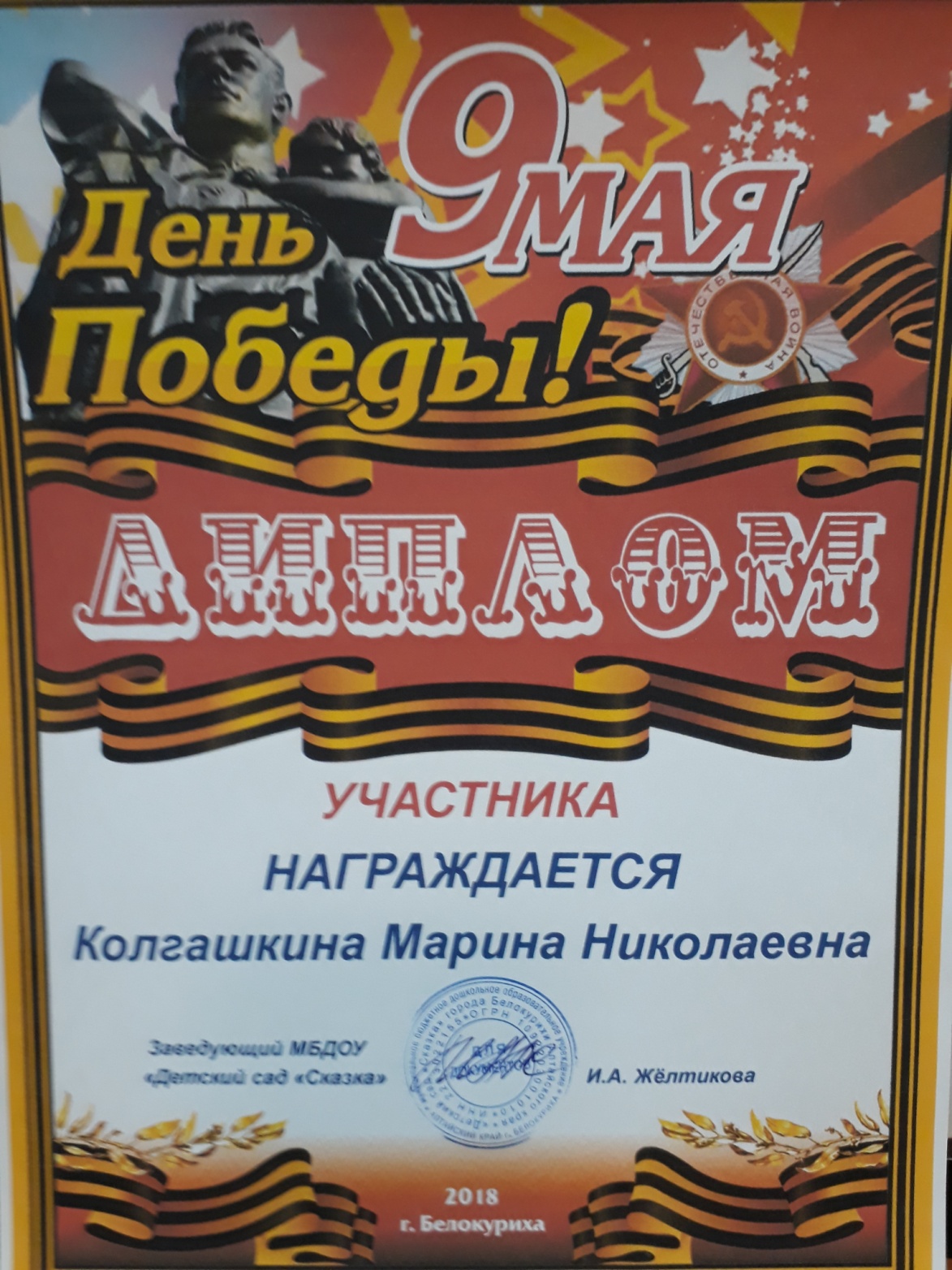 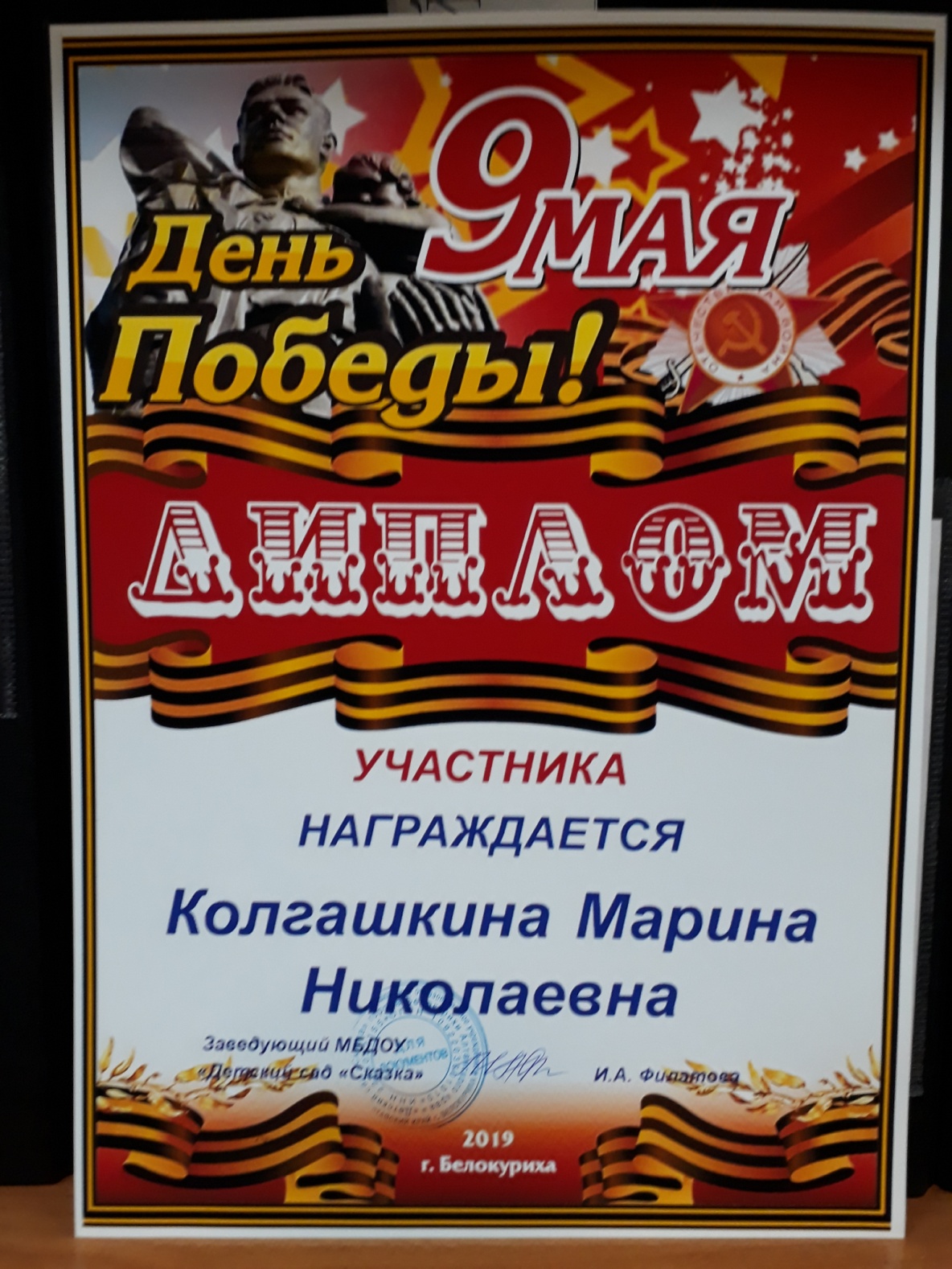 Использование образовательных технологий:
здоровьесберегающие технологии;
технологии проектной деятельности
технология исследовательской деятельности
информационно-коммуникационные технологии;
личностно-ориентированные технологии;
технология портфолио дошкольника и воспитателя
игровая технология
Темы открытых  мероприятий.
Взаимодействие с родителями
Беседы
Консультации
Родительские встречи
Совместные праздники
Участие в конкурсах
Участие в социальных акциях
Сетевое взаимодействие (создание группы в соц. сети)
Разработка и реализация проектов
«Люби и знай – родной свой край», 2017 год
«Мой город – чистый город», 2017год
«Веселая математика», 2018 год
«Здравствуй школа», 2019 год
«Маленький финансист», 2019 год